Early Career Transition for Women in Nephrology
Silvi Shah, MD, MS, FASN, FACP
University of Cincinnati
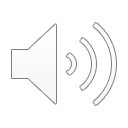 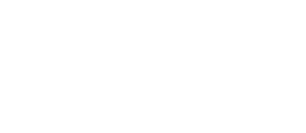 @silvishah
Disclosures
Member, Media and Communications Committee, American Society of Nephrology 

Executive Council, Women in Nephrology

Executive Committee Member, Young faculty Community of Practice, American Society of Transplantation

Member, NSMC and NephJC
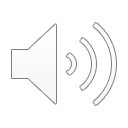 @silvishah
Objectives
Preparing for job interview

Contract negotiation

Building your clinical portfolio
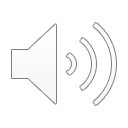 @silvishah
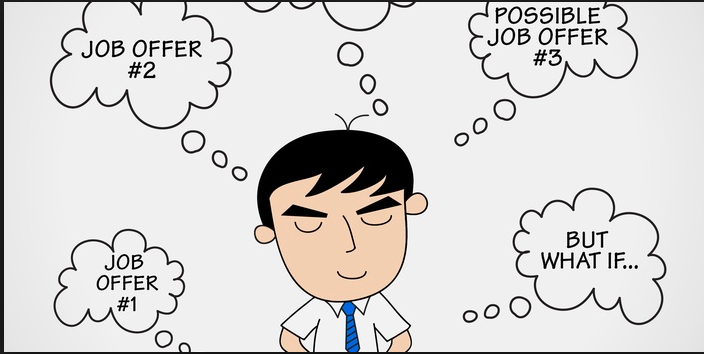 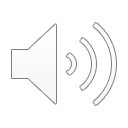 @silvishah
Job Specifics
Faculty interview – what is it?

Promote yourself

Communication 

Use the opportunity to your benefit – network and collaborate
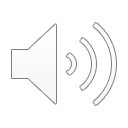 @silvishah
[Speaker Notes: Usually two day interviews. 360 degree evaluation. Cover letter.
Promote yourself- team player and clinical acumen as team strengths. Show what you can do. Don’t focus on the perceived weaknesses
Communication- direct communication. Indirect communication – firm handshake. 
Network and collaboarte. Paid interviews. Explore the opportunity.]
Things to Consider
Leadership

Retention of faculty

Benefits – retirement plans, health insurance, tuition remission, relocation, vacation, tail coverage

Mentorship and sponsorship

Timeline of contract/non-competes
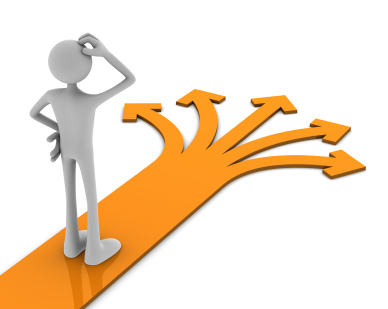 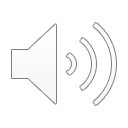 @silvishah
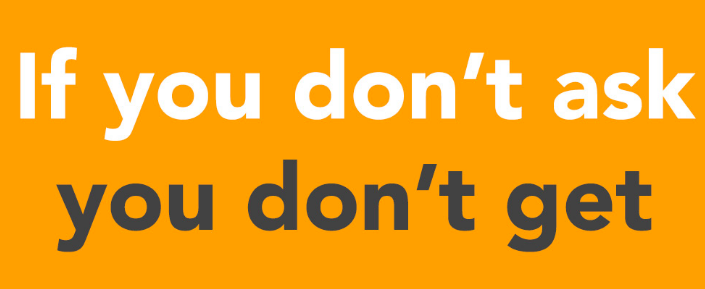 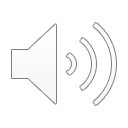 @silvishah
Negotiate! Negotiate! Negotiate!
Clinical time - inpatient weeks, clinics, and dialysis rounding; should be in the contract

Compensations model - collections, RVU’s, or productivity

Start-up package for junior faculty

Protected time
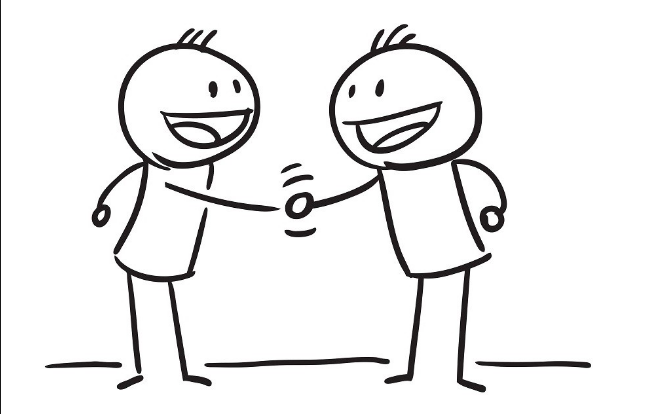 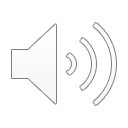 @silvishah
[Speaker Notes: Win win situation for both- if you don’t ask you will not get]
Always Negotiate Your Salary
AAMC nationwide median salary

Ask your peers

Discuss with business administrator and chair

Discuss compensation of administrative work, education,  and research activities

Reevaluate every few years
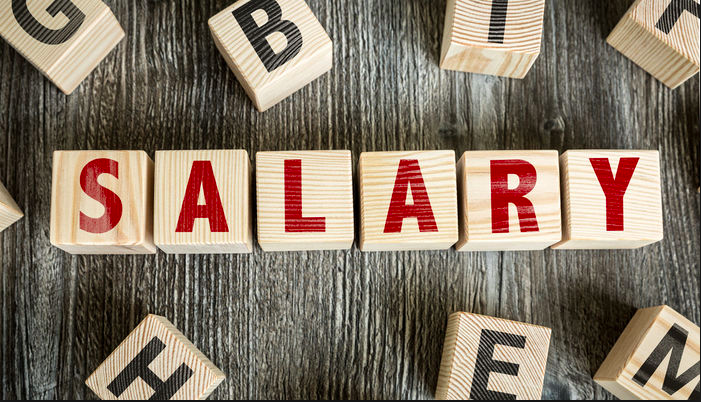 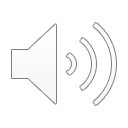 @silvishah
Never Negotiate in your emotional basement
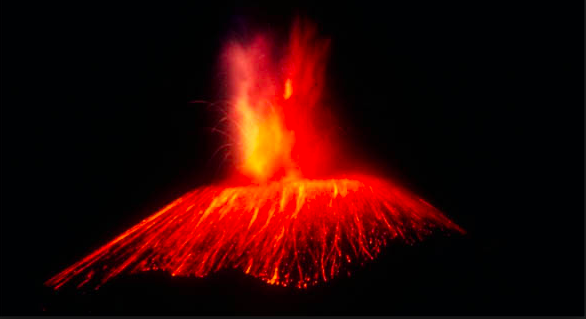 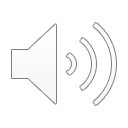 Building Your Portfolio
What is your area of excellence?

What ties your activities together? Discern a “theme” among your  teaching, research, service, and patient care 

How can you and your activities align with those of your department?
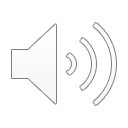 @silvishah
[Speaker Notes: It may be an activity?

A subject (patient care)?]
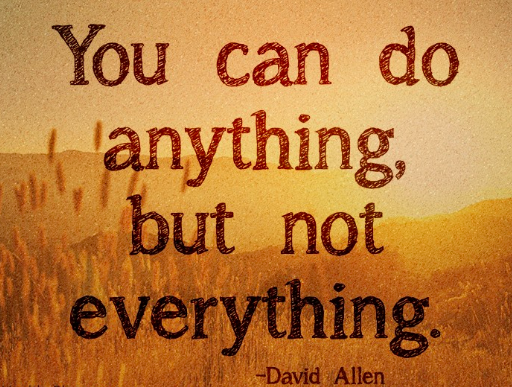 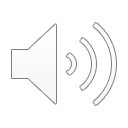 @silvishah
Career Goals
Develop a written action plan
2-5 year vision
Goals
Annual check-up 
Performance review
Have a trusted person review and guide
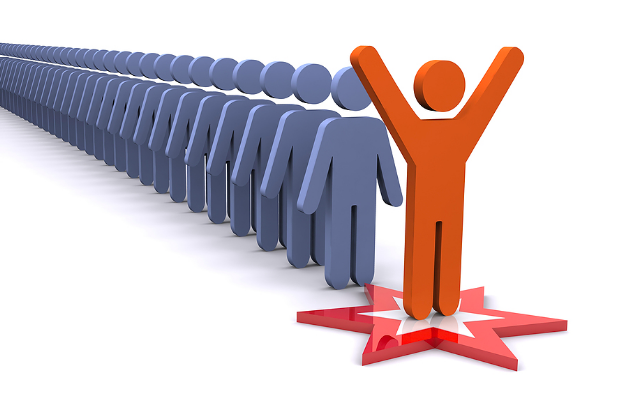 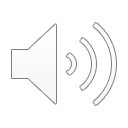 [Speaker Notes: Annual check- performance review]
Manage your Career
Identify resources and opportunities - be proactive! 

Update job description and effort allocation

Advocate for yourself

Network and collaborate

Review institution criteria for promotion. What activities count? Talk with recently promoted faculty.

Review your CV with your department chair, member of promotion and tenure committee
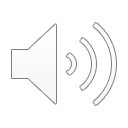 @silvishah
Promotion Criteria – Assistant to Associate
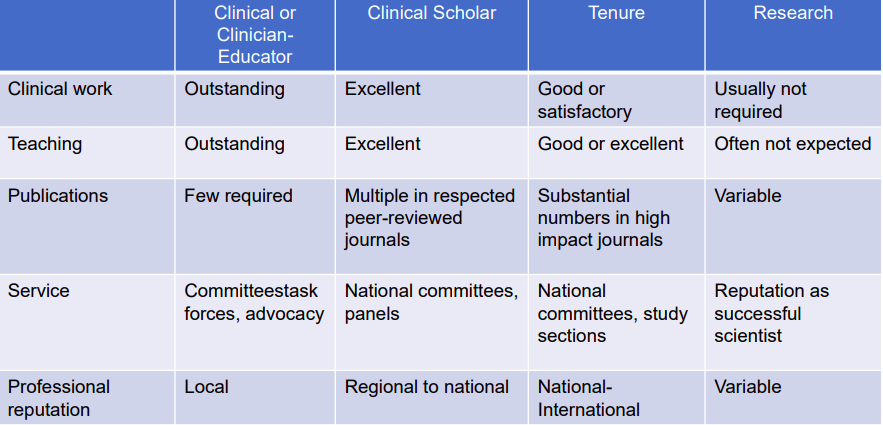 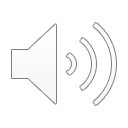 @silvishah
Self-Promote
Communicate your achievements to leadership

Prepare your 2-minute elevator speech

Use institute media office

Use social media
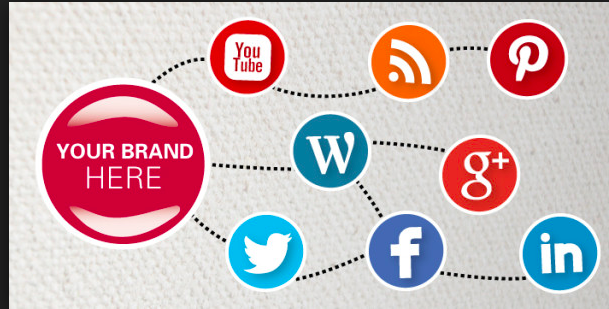 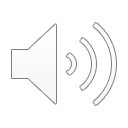 @silvishah
[Speaker Notes: Self promotion and self branding]
Thank You
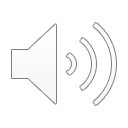 @silvishah